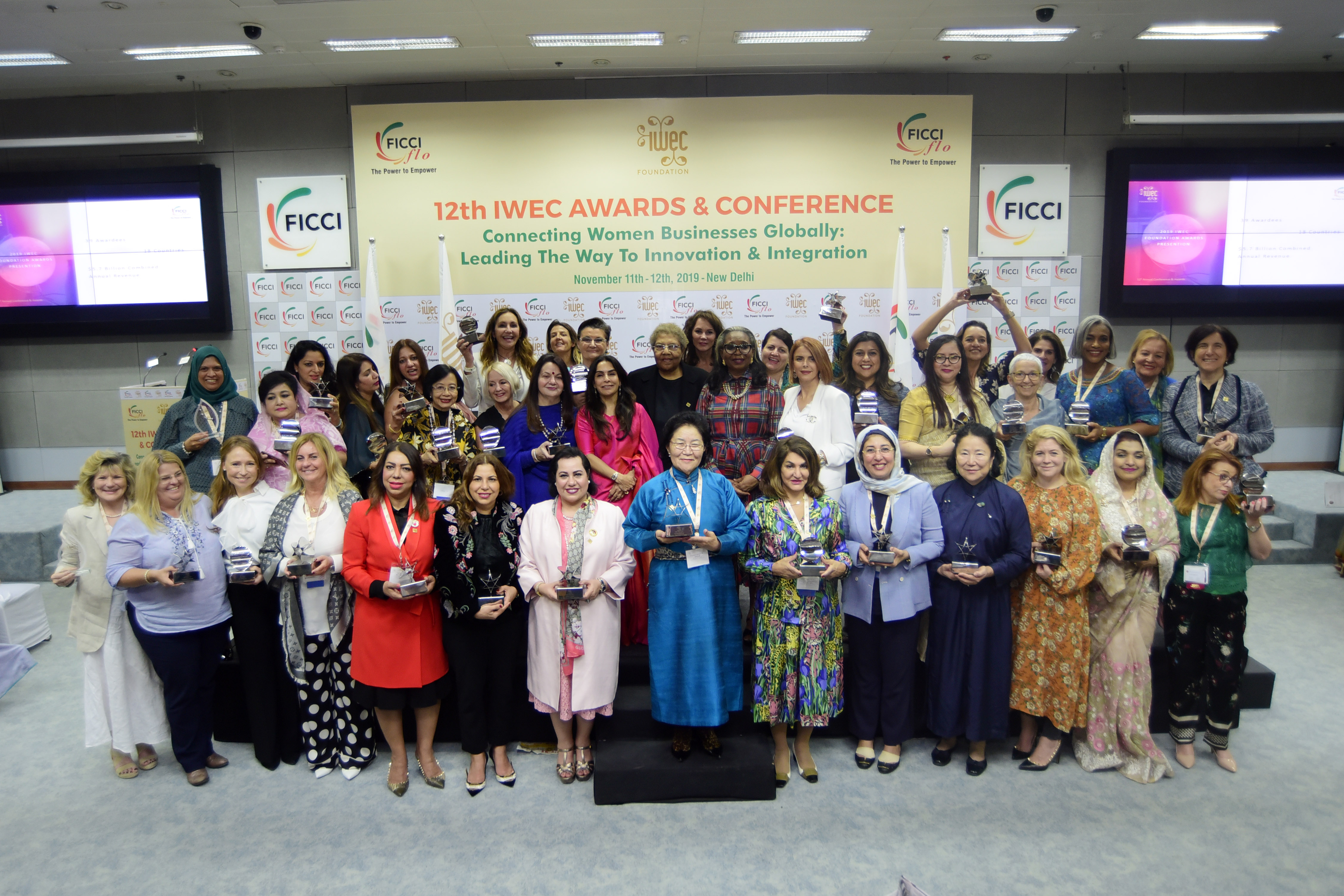 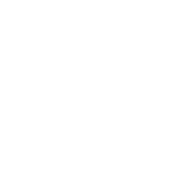 INTERNATIONAL WOMEN’S ENTREPRENEURALCHALLENGE FOUNDATION
COVID-19 Survey Results | April 2020
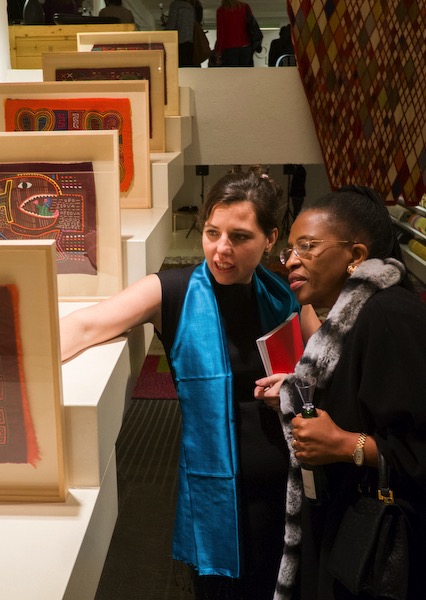 RESPONDENT DATA
A group of 50 highly successful international businesswomen - who are influential leaders in their respective fields — responded to our global COVID-19 survey illustrating the effects the pandemic has on their businesses.
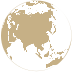 18Countries
27 Industry sectors & service providers
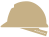 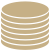 Annual Revenue Range: $1.5 millUS-$2.0 billion US
COVID-19 SURVEY  |  2
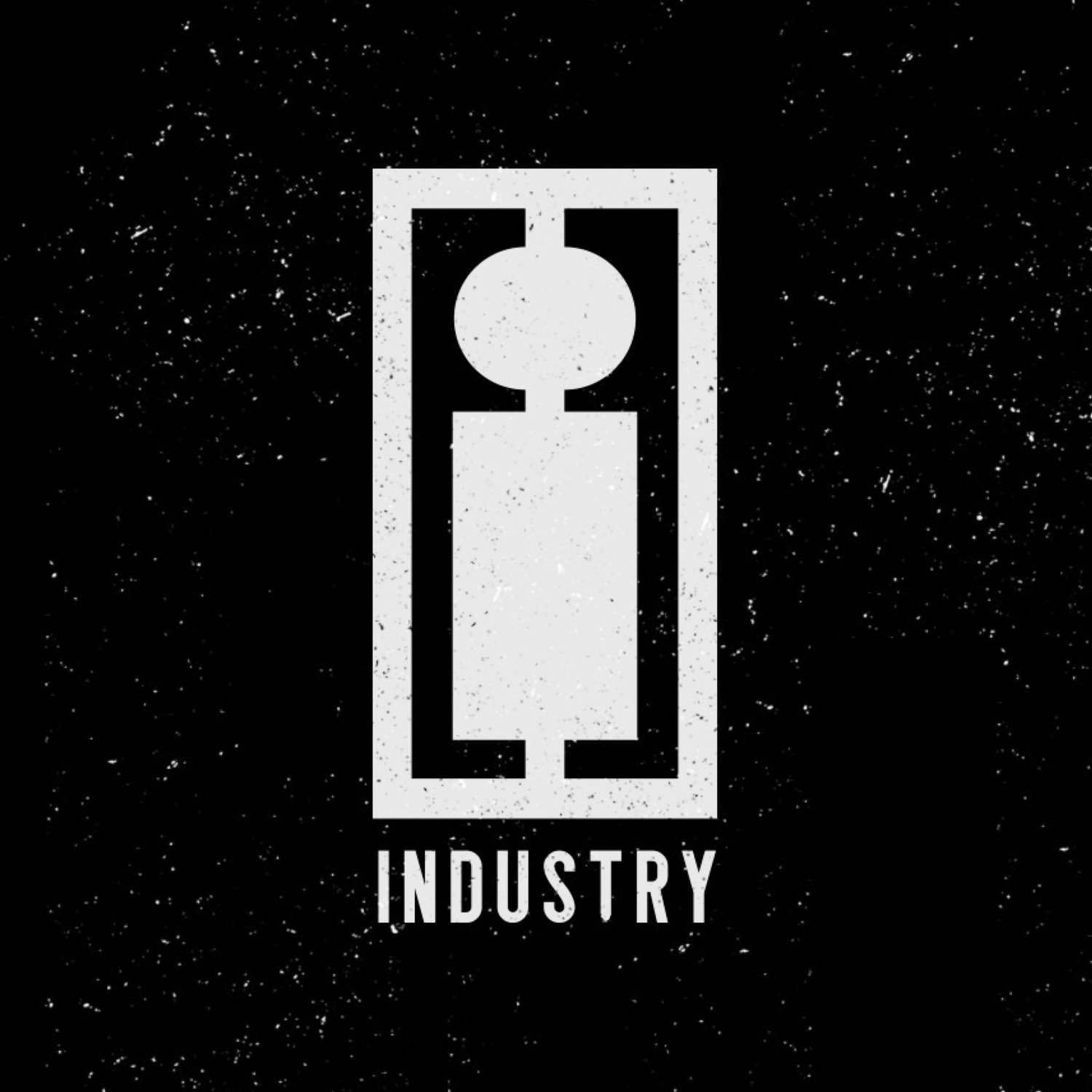 INDUSTRIES REPRESENTED
COVID-19 SURVEY |  3
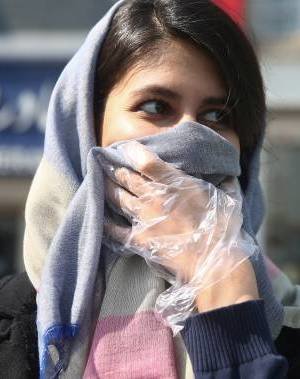 CURRENT LEVEL OF CONCERN
COVID-19 SURVEY |  4
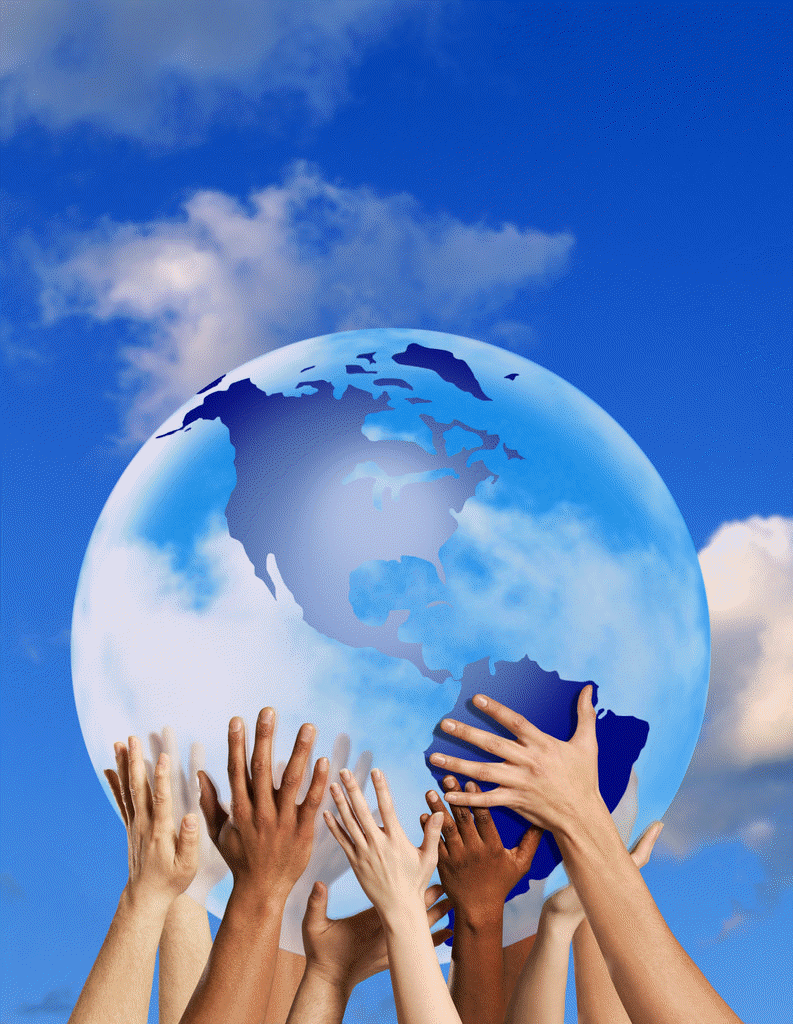 BUSINESS IMPACT
LAYOFF OF EMPLOYEES
CUSTOMER BASE
20% WORKFORCE LAYOFFS
63% LOSS OF CUSTOMERS
SUPPLY CHAINS
IMPACT ON REVENUE
65% ADVERSELY AFFECTED
62% DECREASE EXPECTED
28% UNCERTAIN
10% INCREASE
COVID-19 SURVEY |  5
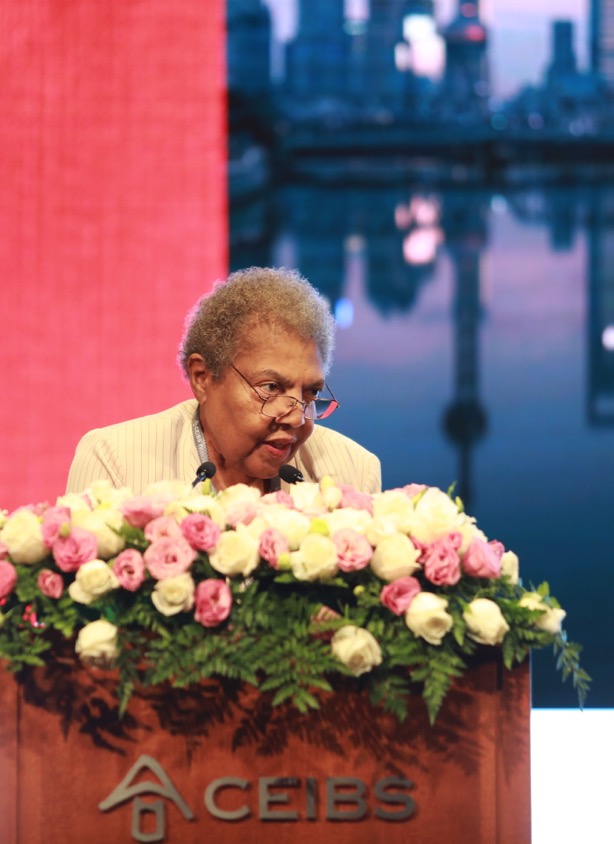 TOP THREE CONCERNS
HEALTH RISKS - SPREAD OF THE VIRUS - LOSS OF LIFE – TIME TO FIND VACCINE
MANAGING HUMAN RESOURCES – MANAGING REMOTE WORKERS – MORALE –
                        WORKING SAFELY
PIVOTING TO A NEW OPERATING MODEL
LOSING MARKET SHARE - IDENTIFYING NEW MARKETS - KEEPING CUSTOMERS & 	ATTRACTING NEW 
CASH FLOW – LOSS OF REVENUE – INABILITY OF CUSTOMERS TO PAY – ACCESS TO NEW
	     LINES OF CREDIT & LOANS – KEEPING CUSTOMERS & ATTRACTING NEW 

DISRUPTION IN PRODUCTION – LOGISTICS

GLOBAL FINANCIAL UNCERTAINTY - 

IMPACT ON EVERYDAY LIVES – SOCIAL UNREST –WHAT WILL THE “NEW NORMAL” LOOK LIKE?

RECOVERY PROCESS & TIME AFTER LOCKDOWN – CONSUMER CONFIDENCE

LONG TERM IMPACT GLOBALLY – INABILITY TO TRAVEL  TO DEVELOP NEW MARKETS
COVID-19 SURVEY  |  6
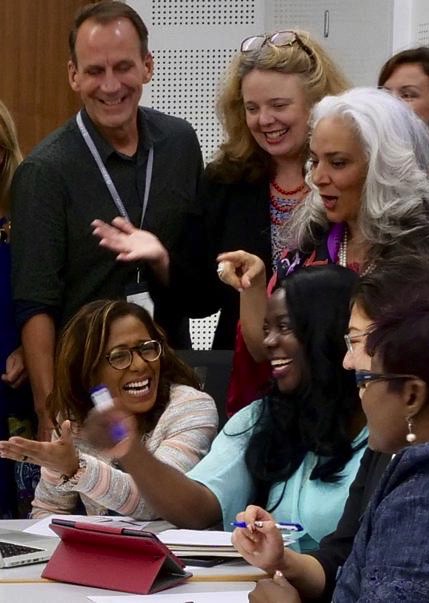 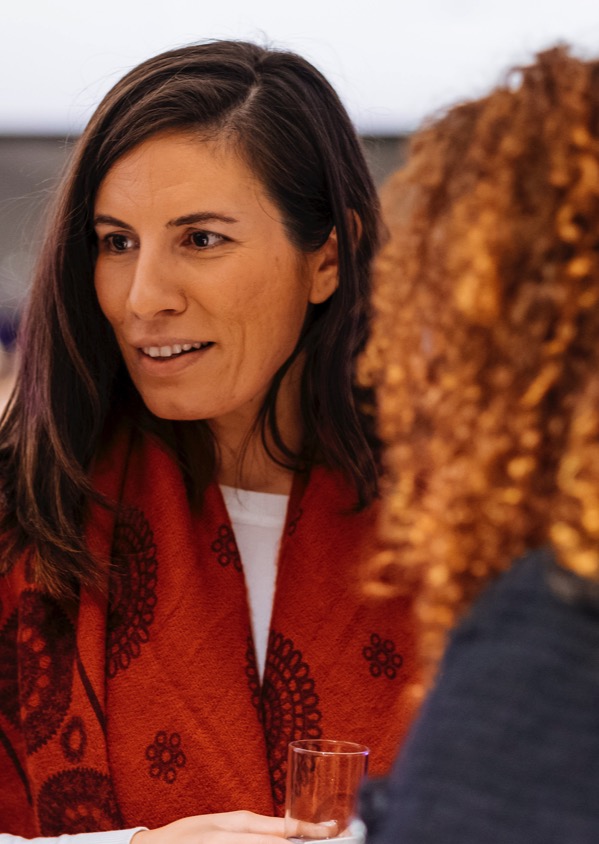 FINANCIAL ACTION OPTIONS
IMPLEMENTING COST CONTAINMENT
CHANGING COMPANY FINANCING PLANS
48%

CHANGING M&A
52%
DEFERRING OR CANCELLING PLANNED INVESTMENTS
STRATEGY
30%
22%


NO CHANGES NOW

22%
COVID-19 SURVEY |  7
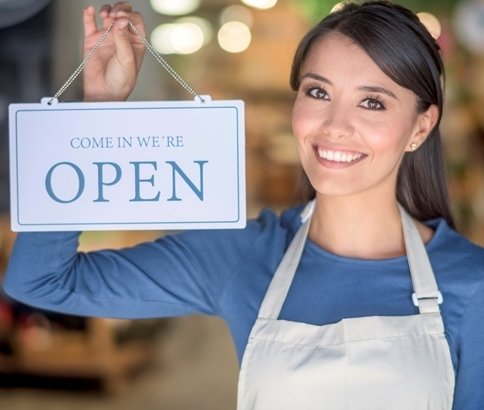 IF COVID-19 WERE TO END TODAY HOW LONG WOULD IT TAKE FOR YOUR COMPANY TO 
GET BACK TO “BUSINESS AS USUAL?”
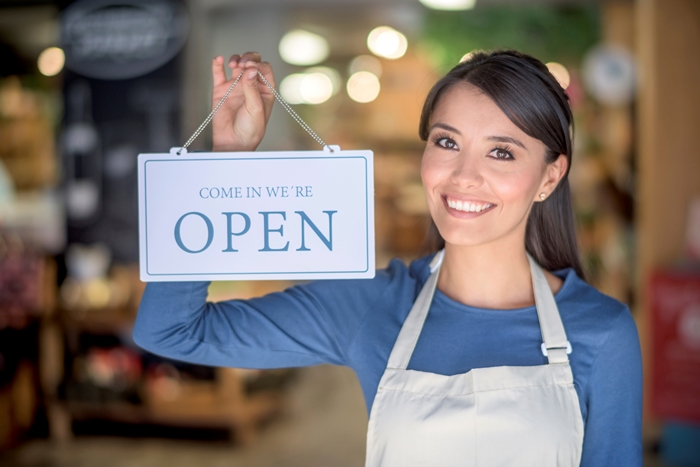 Less than one month		22%
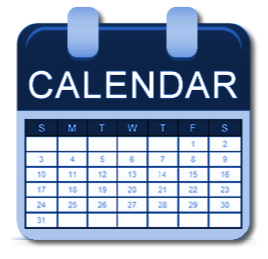 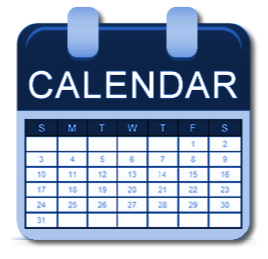 1-3 months			  20%
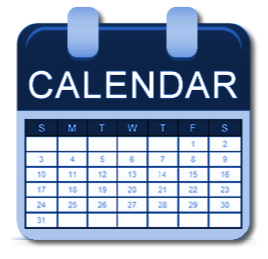 3-6 months			  24%
6-12 months			  20%
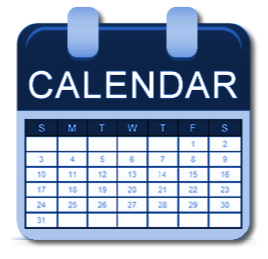 More than 12 months		  14%
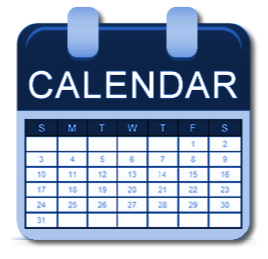 COVID-19 SURVEY  |  8
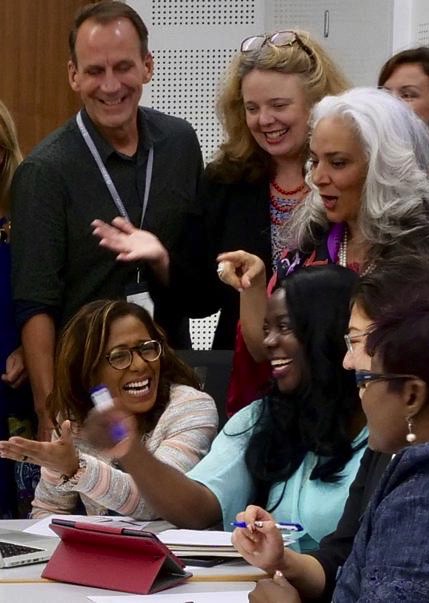 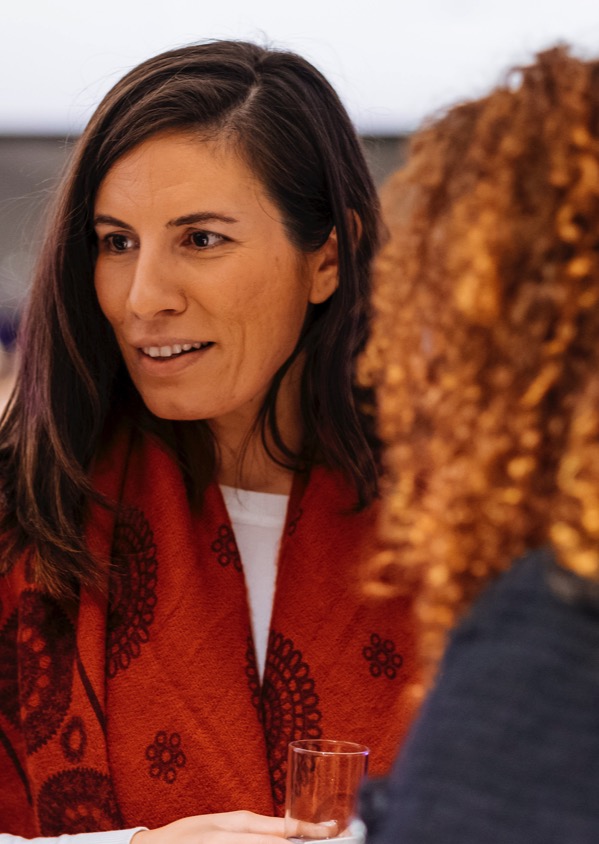 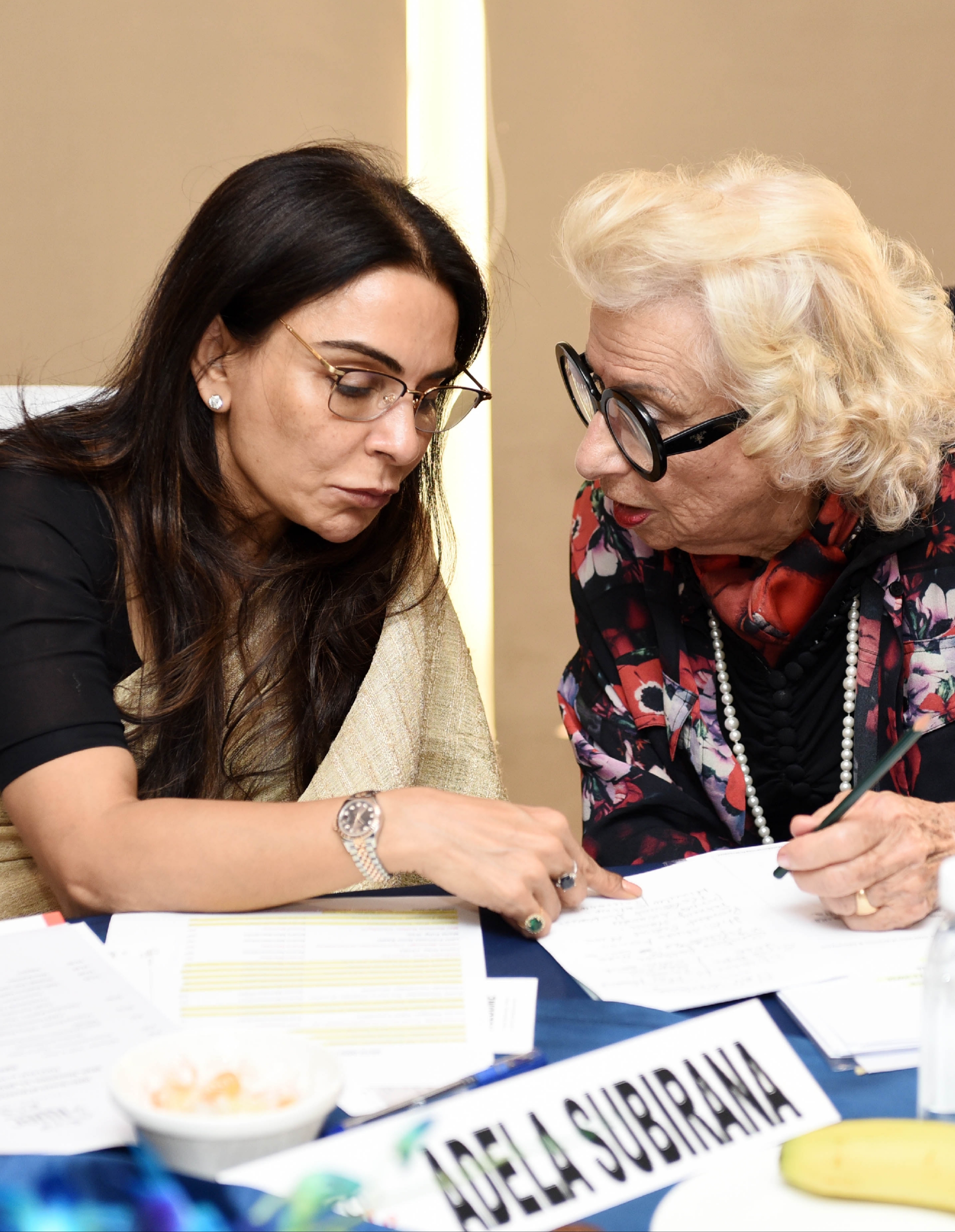 COMPANY IMPACT
INCOME GAIN -6%
INCOME LOSS – 76%
PRODUCTIVITY LOSS-50%
PRODUCTIVITY INCREASE – 8%
CHANGES IN STAFFING:
 DUE TO LOW CUSTOMER DEMAND– 32%
DUE TO HIGH CUSTOMER DEMAND–4%
INSUFFICIENT STAFFING TO PRODUCE DUE TO COVID-19–8%
GOVERNMENT DEMANDS FOR INCREASED EMPLOYEE BENEFITS-22%
COVID-19 SURVEY |  9
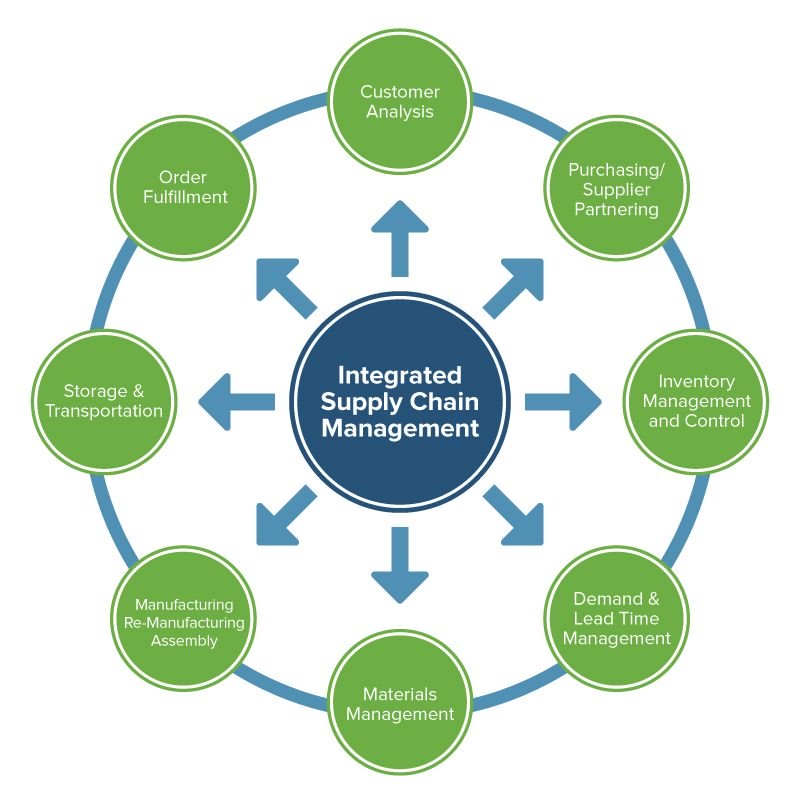 SUPPLY CHAIN
ARE YOU CONSIDERING CHANGING THE BREATH OF YOUR SUPPLY CHAIN (E.G. VENDORS,FACILITIES, MARKETS)?

            YES – 28%

            NO – 40%

            UNCERTAIN – 32%
COVID-19 SURVEY|  10
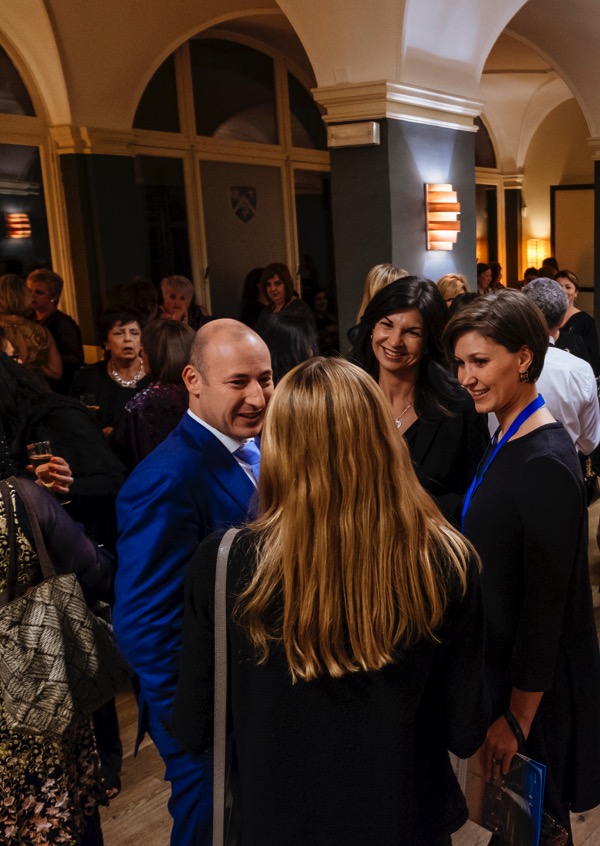 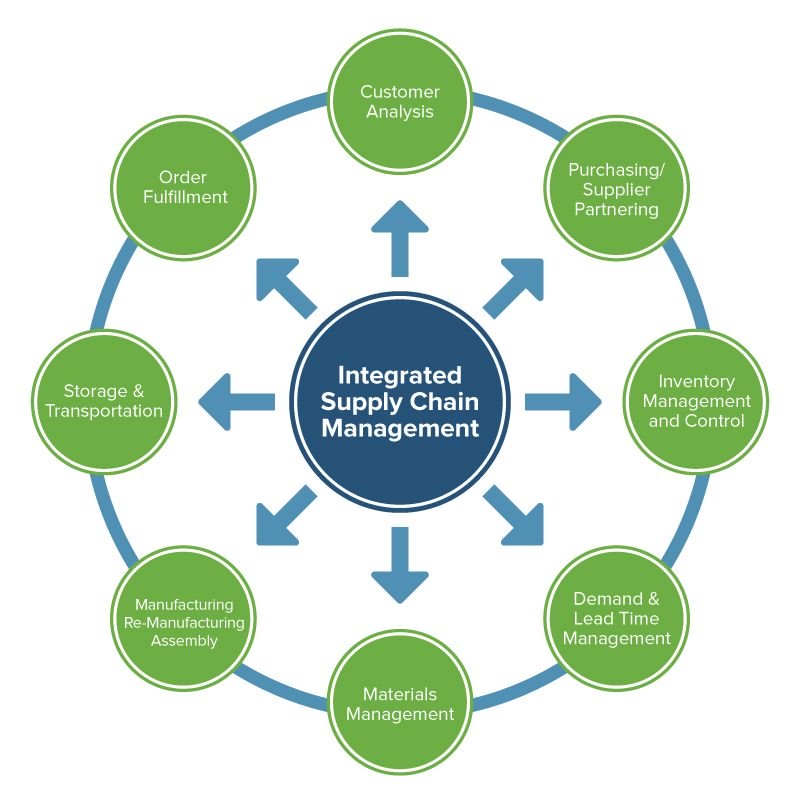 GOVERNMENT SUPPORT
IS YOUR NATIONAL/STATE/CITY GOVERNMENT SUPPORTING YOUR COMPANY?IF SO, WHAT ARE THEY DOING?

          YES – 56%               NO – 42%                  UNCERTAIN – 2%
----------
       TAX DEFERMENT & CONCESSIONS
       OFFERING GUARANTEED LOANS – LOAN GRACE PERIODS
       EMPLOYEE WAGE SUPPORT
       OFFERING MONETARY GRANTS UP TO $10,000US
       WAIVED ELECTRIC PAYMENTS FOR 3 MONTHS
        LABOR INSURANCE REDUCTION BY 45%
        PAYING 6 MONTHS RENT AND ELECTRIC FOR OUR EMPLOYEES
COVID-19 SURVEY|  11
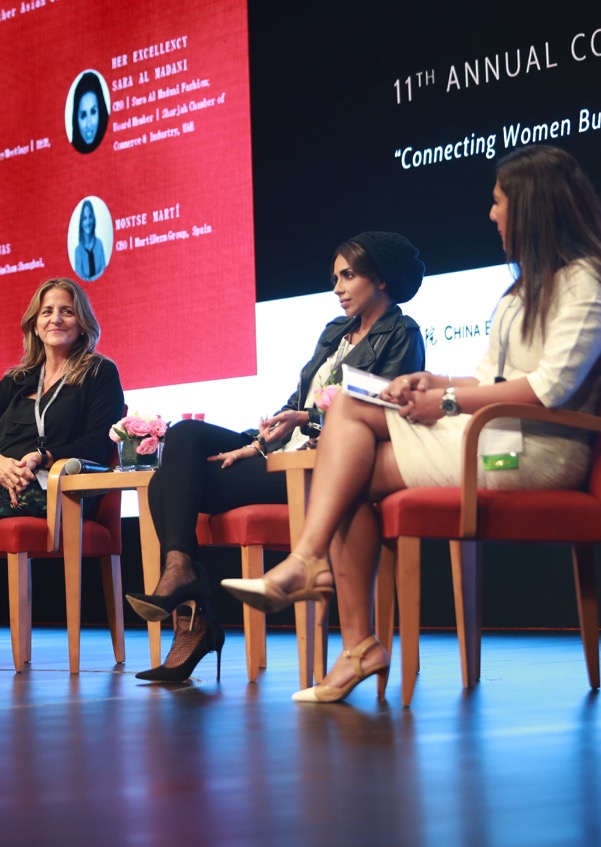 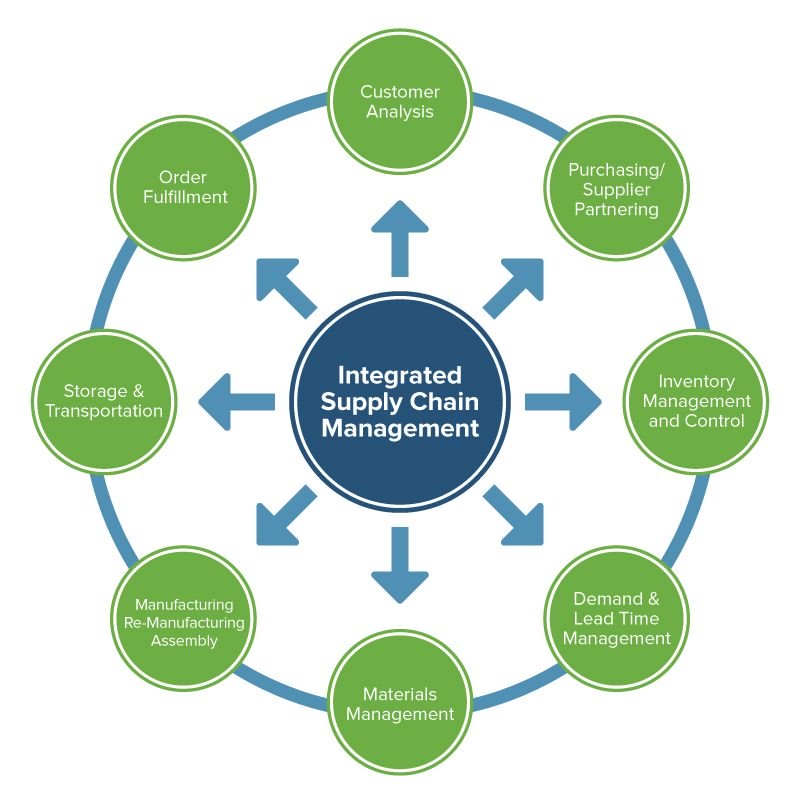 FOREIGN MARKETS
DO YOU PLAN TO RAMP UP YOUR STRATEGY TO PENETRATE ADDITIONAL FOREIGN MARKETS TO MAKEE UP FOR LOSSES AT HOME?

            YES – 43%

            NO – TOO MUCH UNCERTAINY – 57%
COVID-19 SURVEY|  12
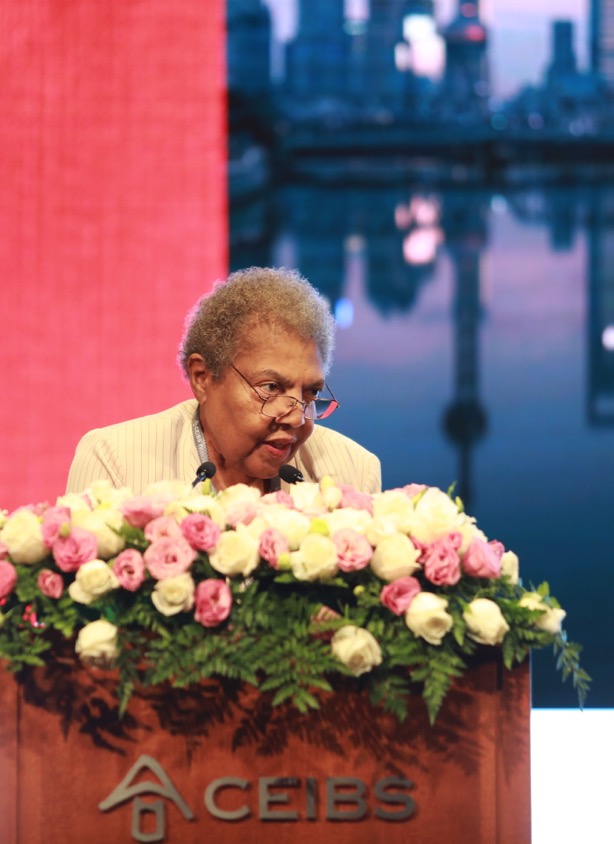 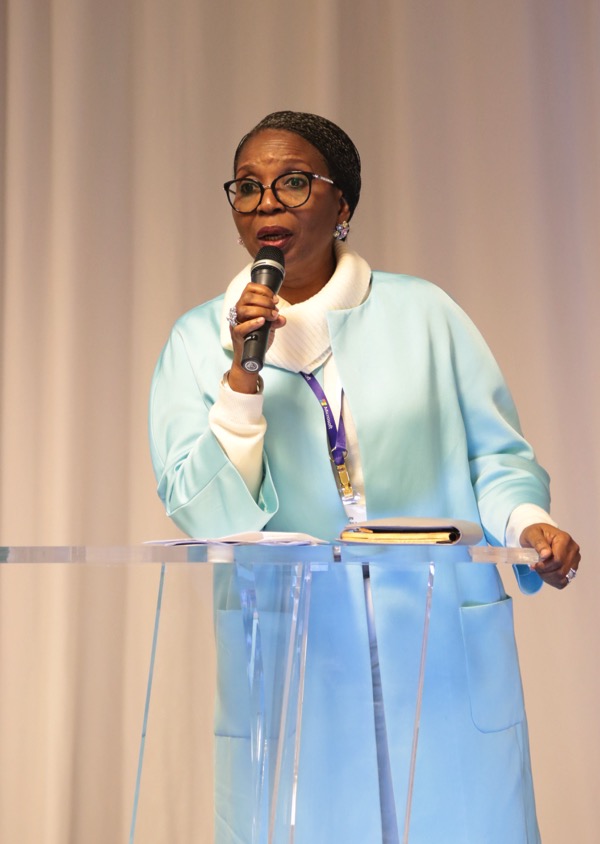 ISSUES CRITICAL TO SUSTAINING YOUR BUSINESS NOW
CASH FLOW – CREDITORS –  PAYROLL – STEADY INCOME
EMPLOYEE HEALTH & MORALE – PROTECTION PROTOCOL FOR WORKERS

ATTRACTING NEW BUSINESS  - LACK OF SALES/BUYERS

GLOBAL ECONOMIC RECESSION – FINANCIAL UNCERTAINTY

TECHONOLGY ENHANCEMENT – CONVERTING TO AND TRAINING EMPLOYEES TO USE

GENERATING NEW SOURCES OF INCOME – INNOVATIVE WAYS TO STAY AFLOAT

LACK OF TRAVEL – ENTERTAINMENT – TOURISM – RESTAURANT PATRONAGE

UNCERTAINTY / CHANGING OF PRODUCTION TIMING

LONG TERM IMPACT GLOBALLY – INABILITY TO TRAVEL  TO DEVELOP NEW MARKETS
COVID-19 SURVEY  | 13
IWEC FOUNDATION SPONSORS
FOUNDING
DIAMOND
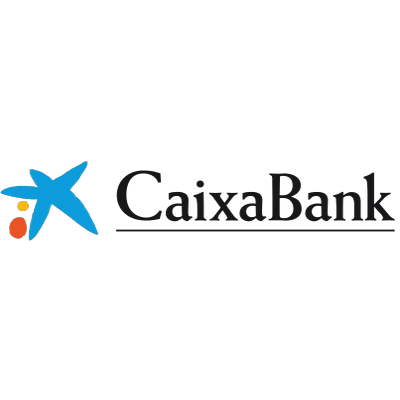 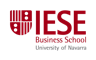 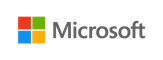 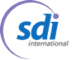 GOLD
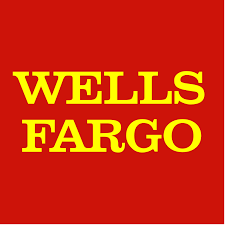 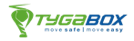 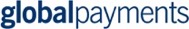 SILVER
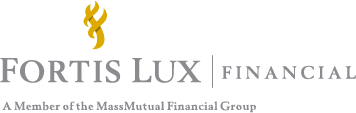 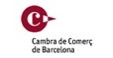 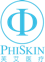 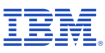 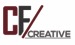 BRONZE
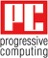 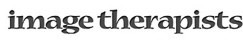 FRIENDS
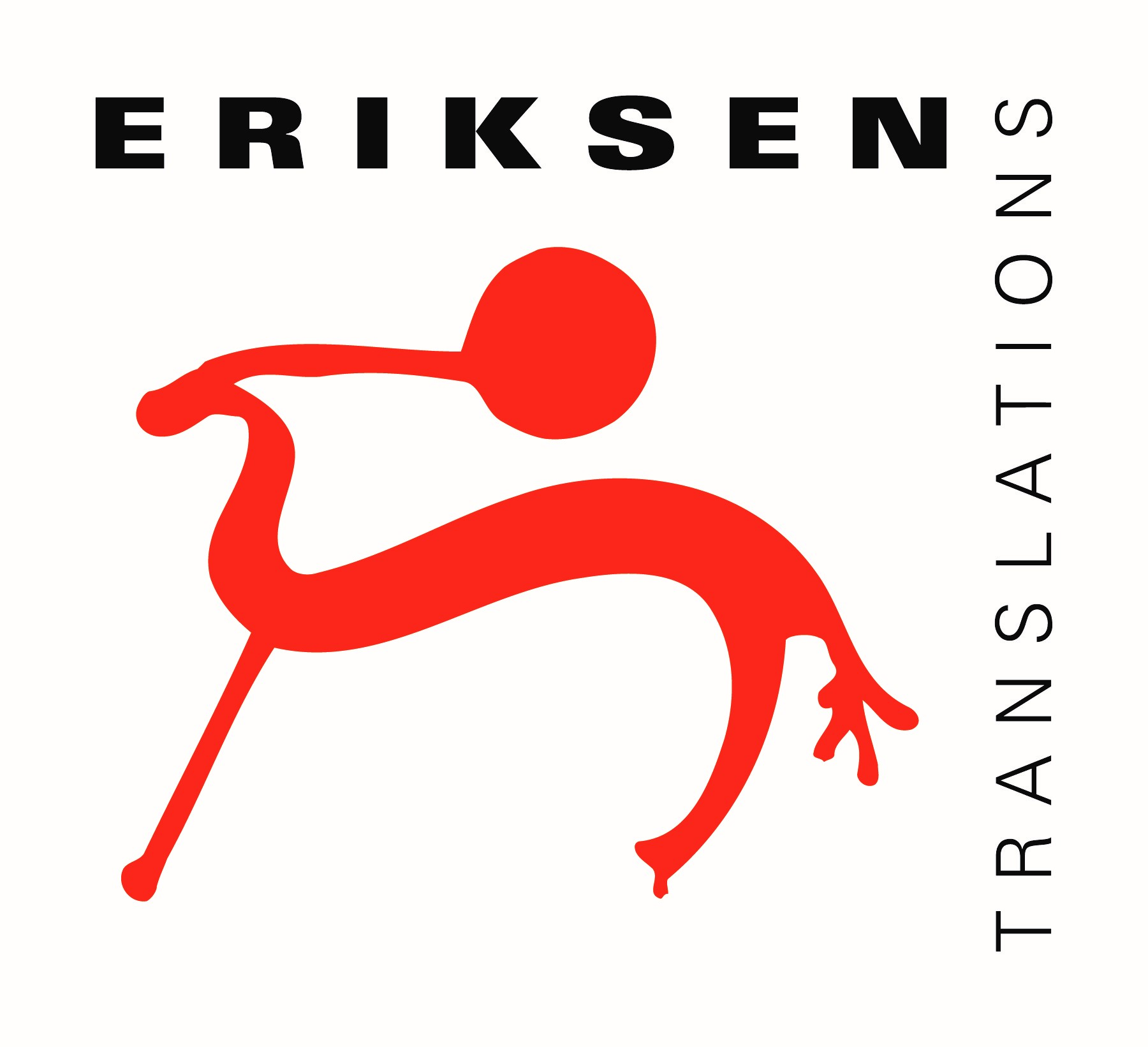 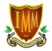 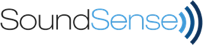 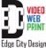 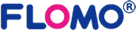 COVID-19 SURVEY | 14
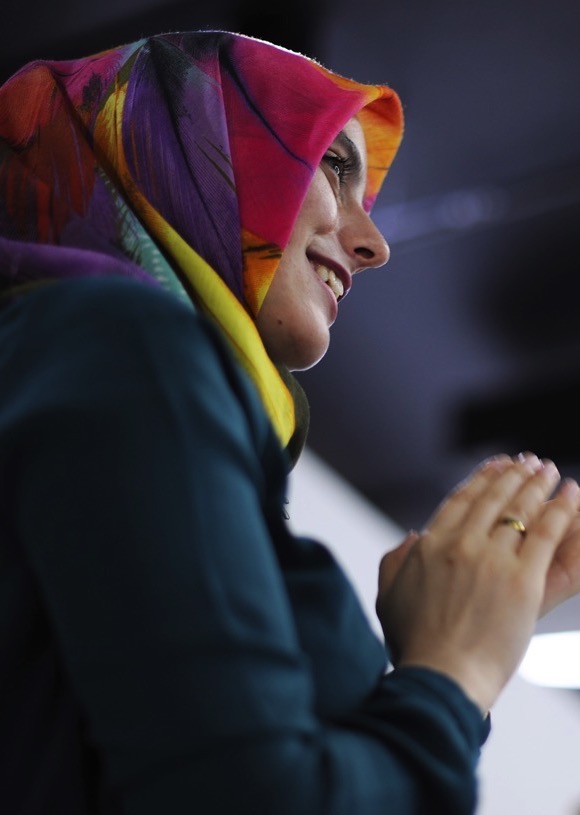 IWEC FOUNDATION
IWEC FOUNDATIONNancy Ploeger | Executive Vice President & Secretary of the Board
917.796.4201
54 W. 40th Street, Suite 1117New York, NY 10018USA 

www.iwecfoundation.org
nancyp@iwecfoundation.org
COVID-19 SURVEY | 15
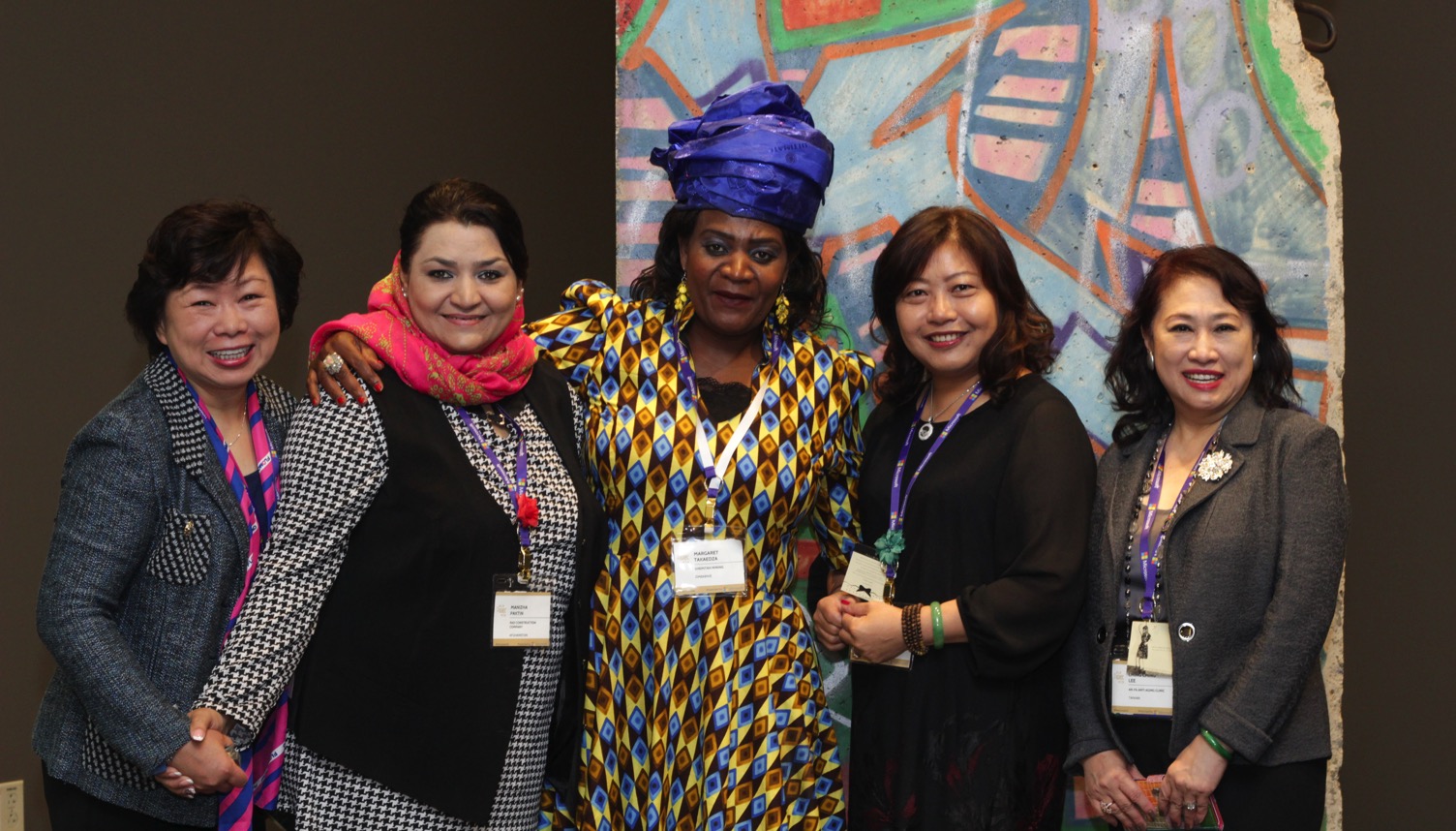 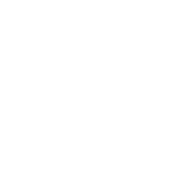 THANK YOU!